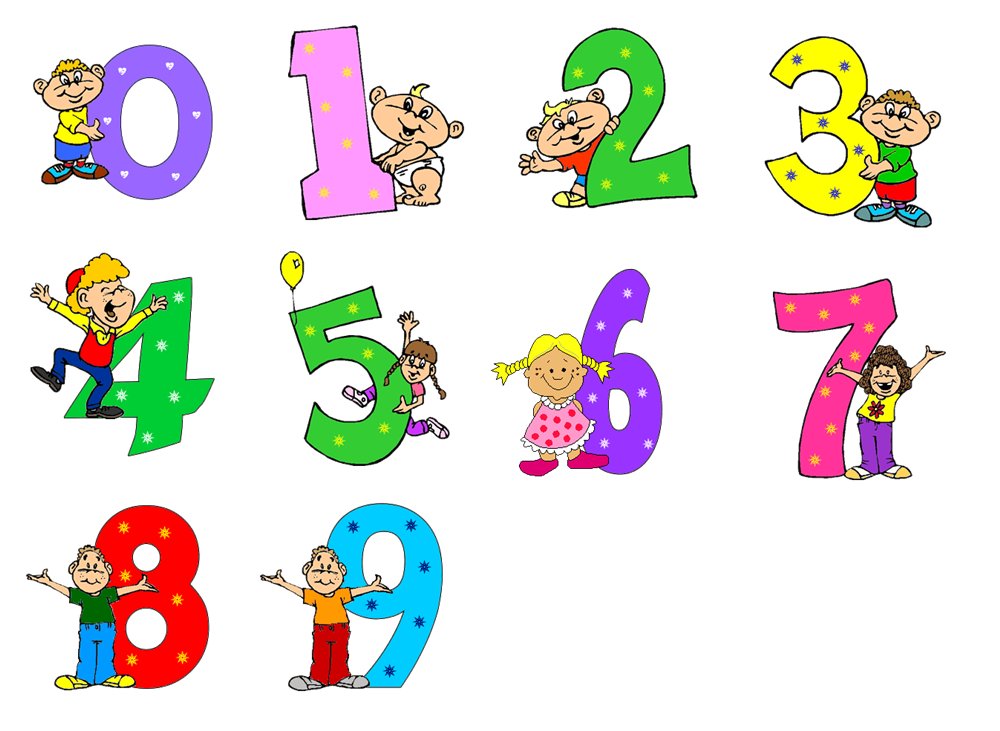 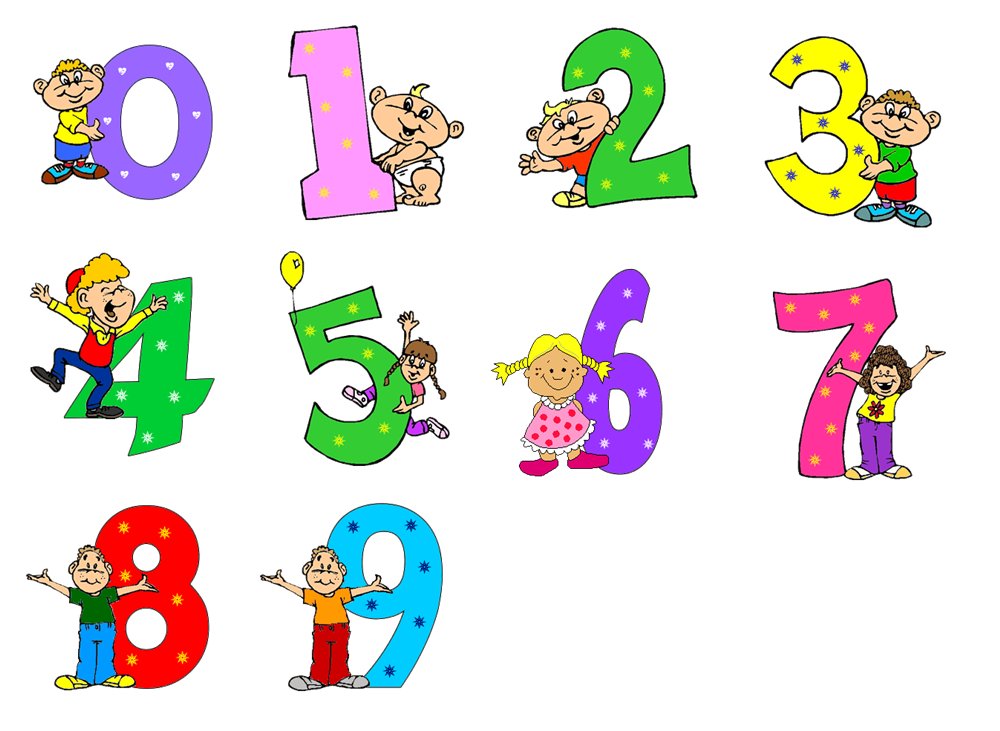 Mokomės daugybos lentelę
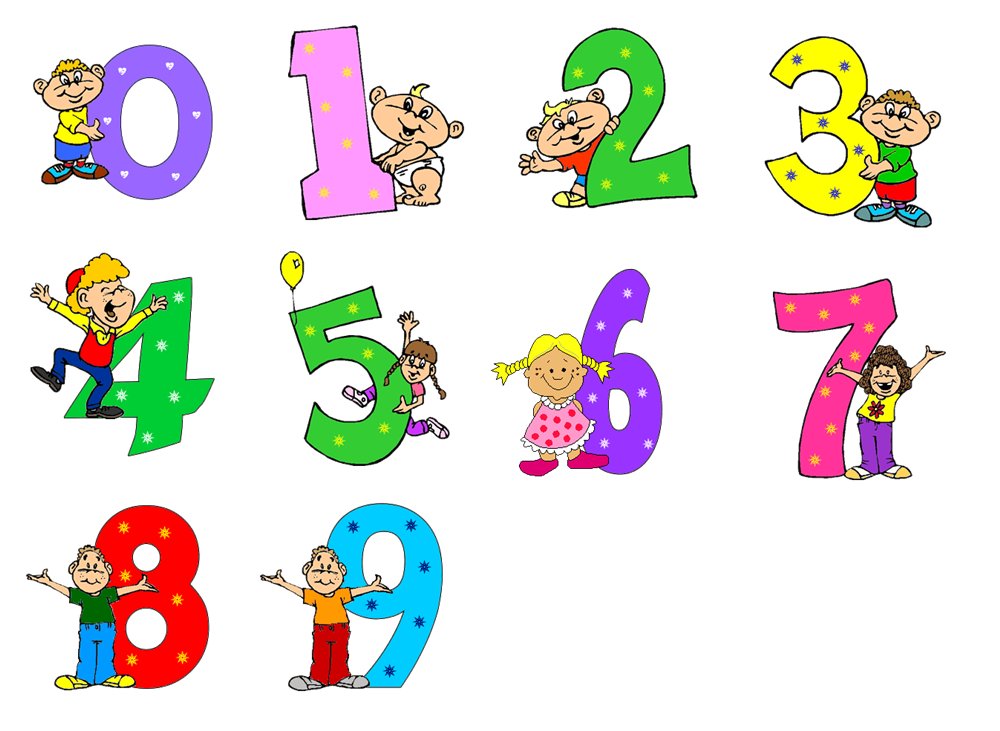 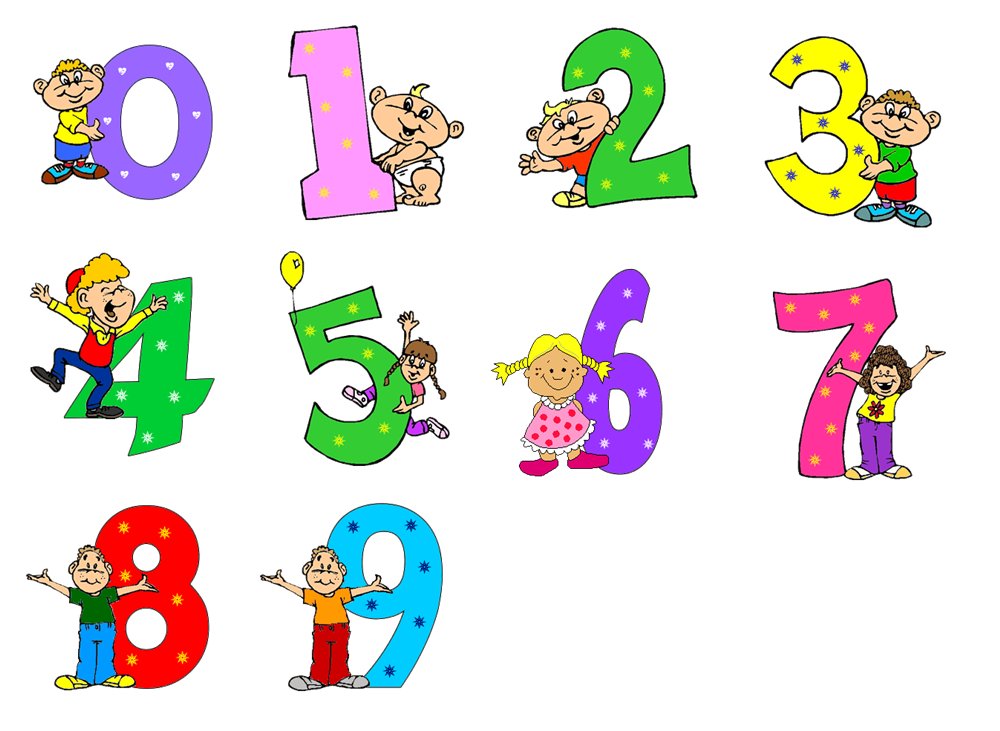 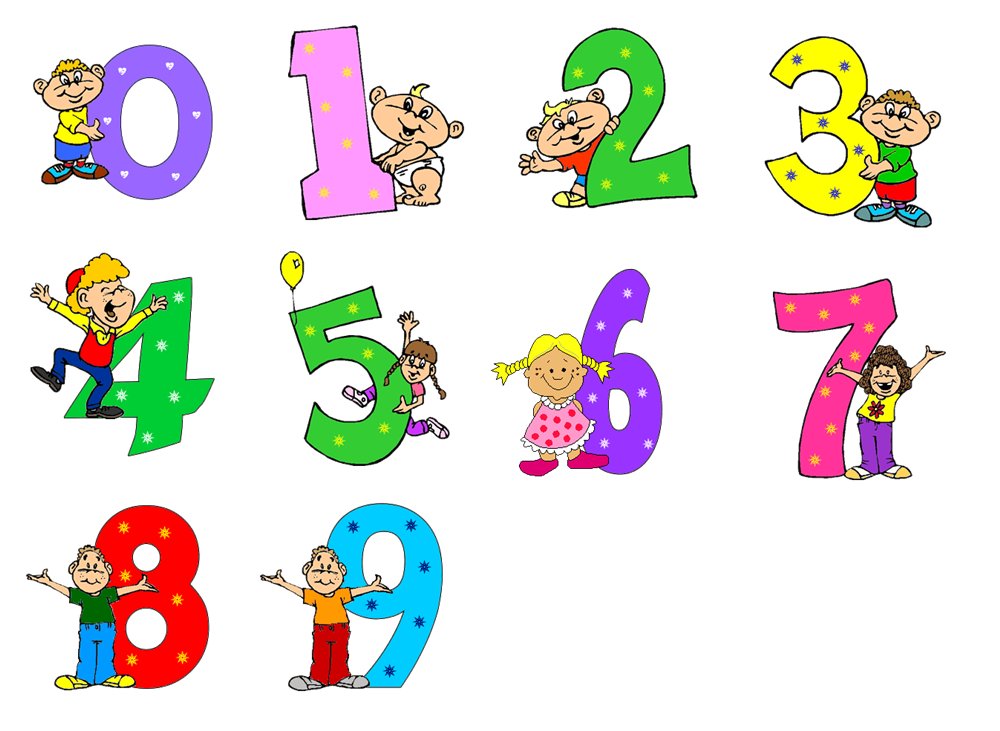 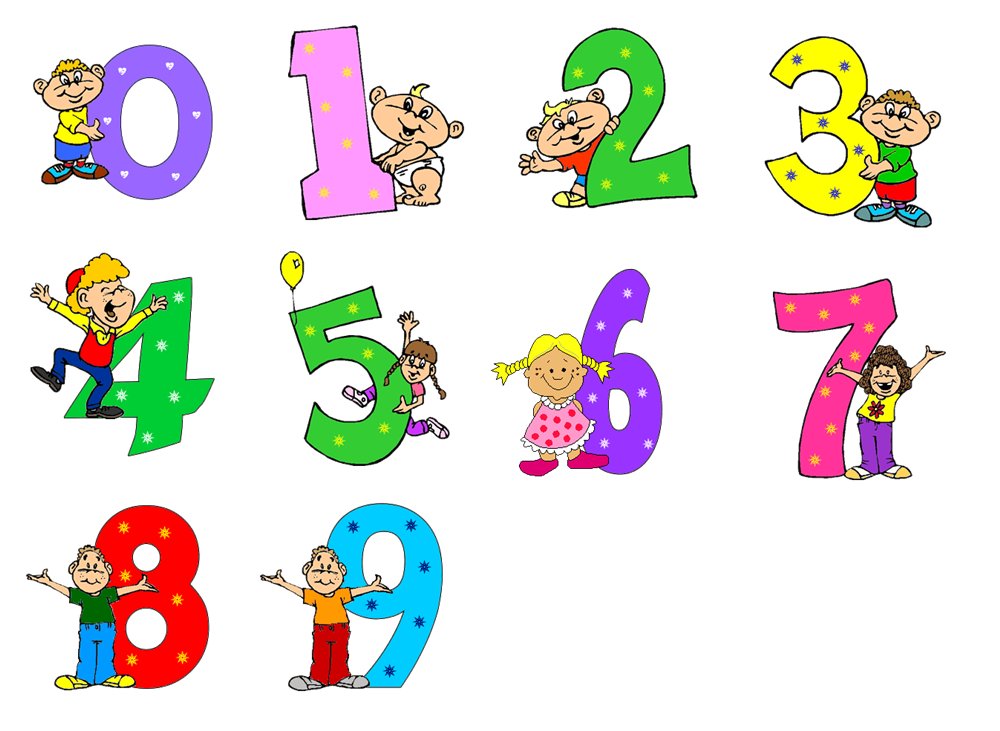 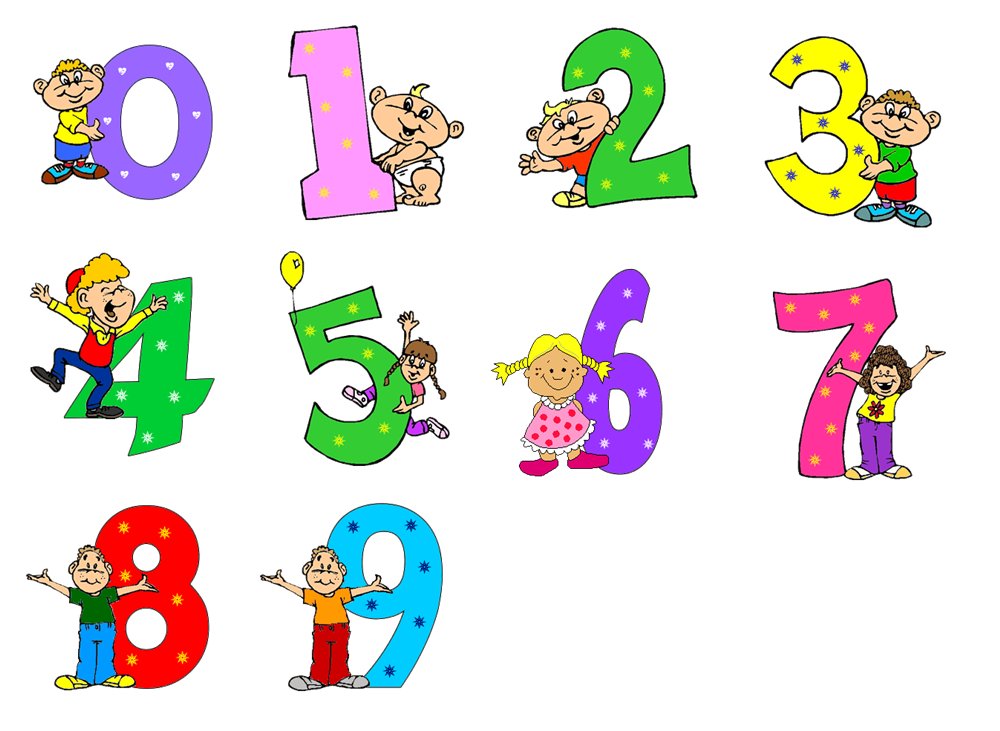 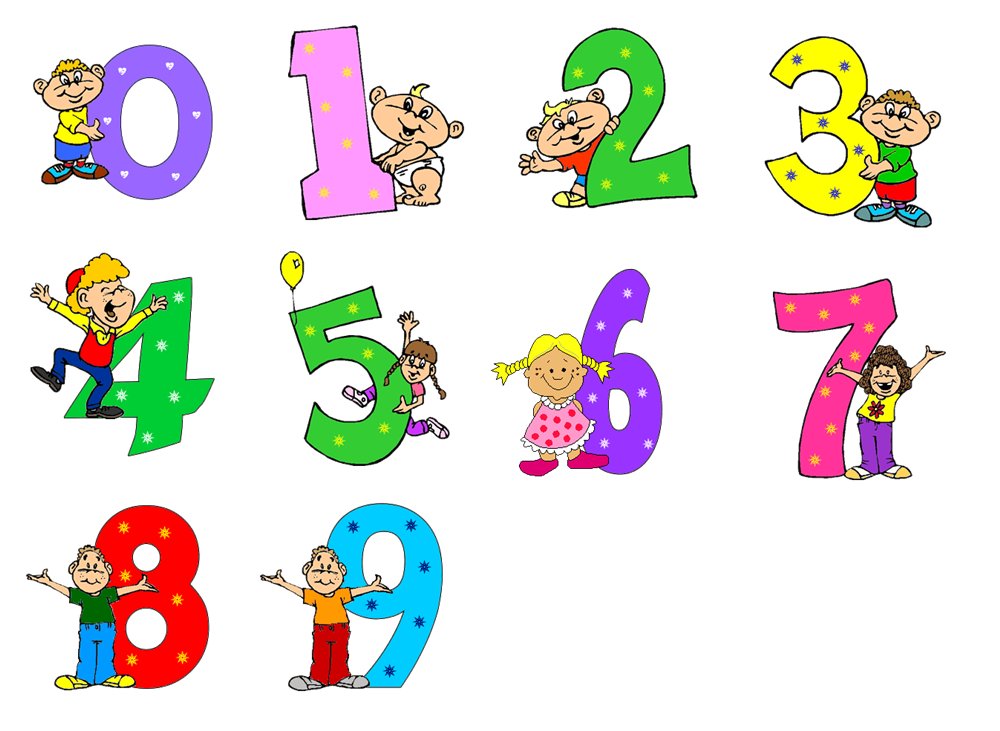 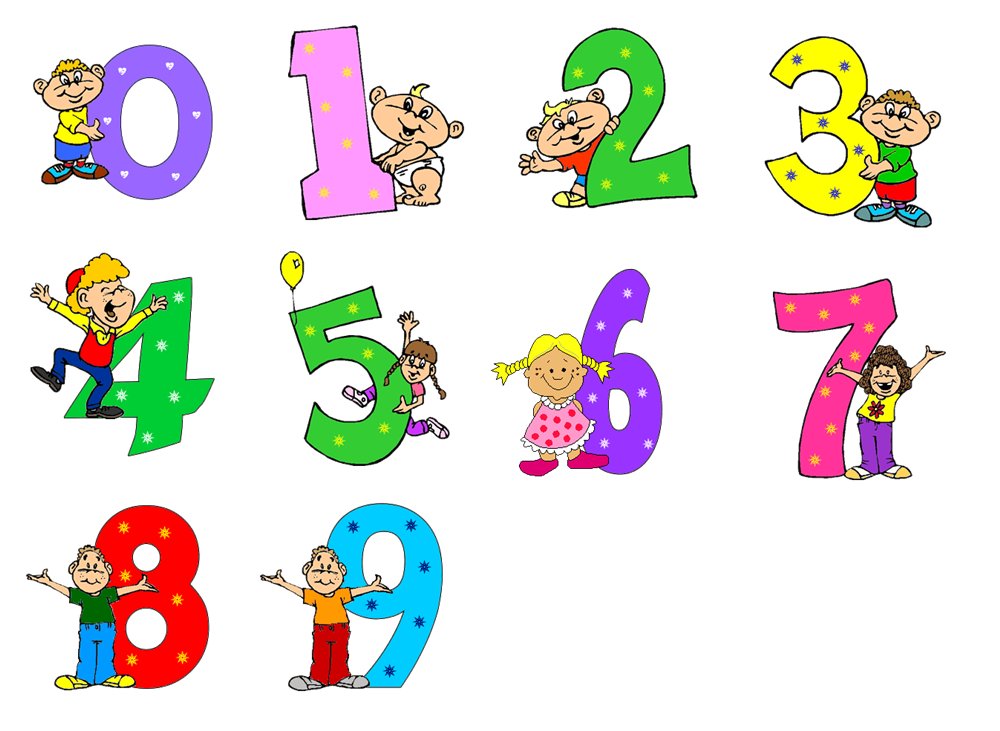 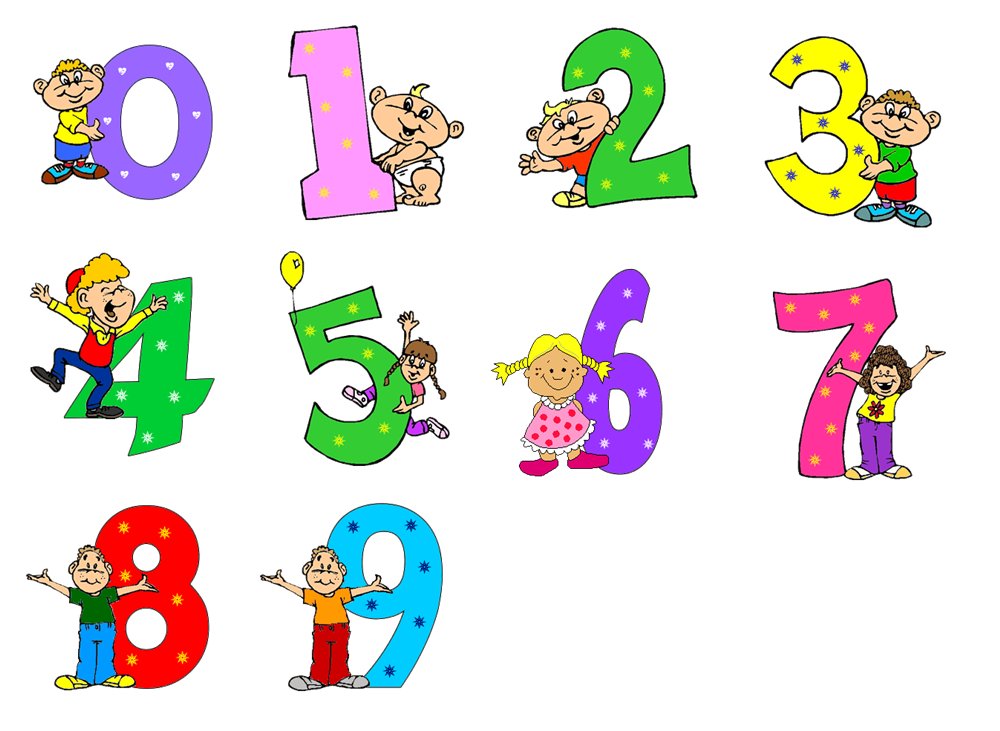 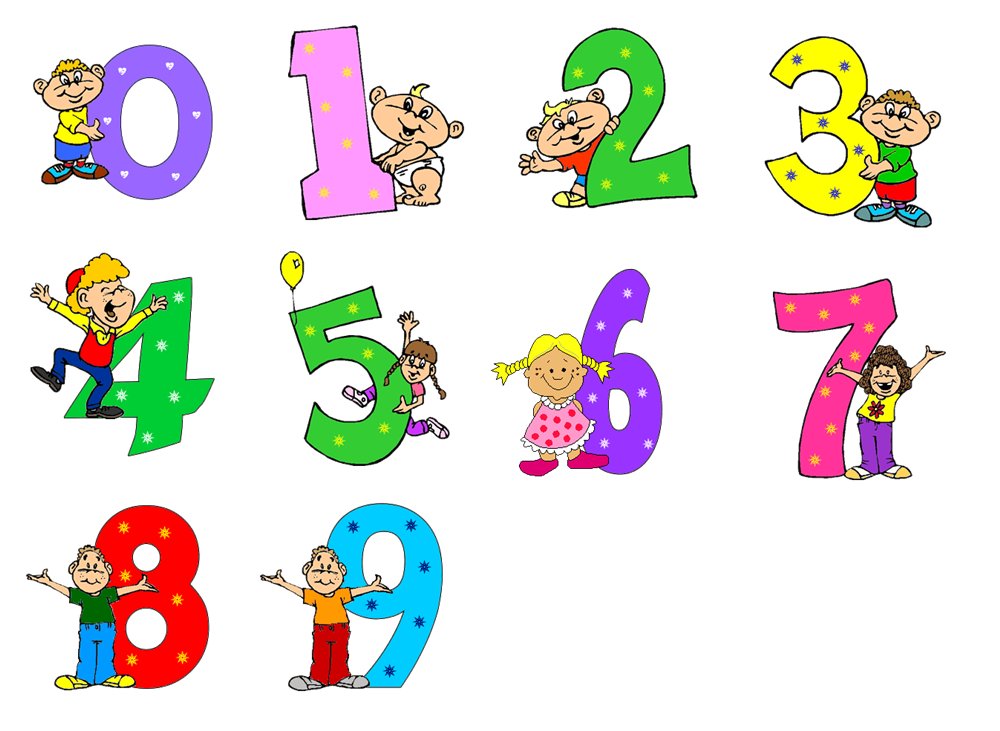 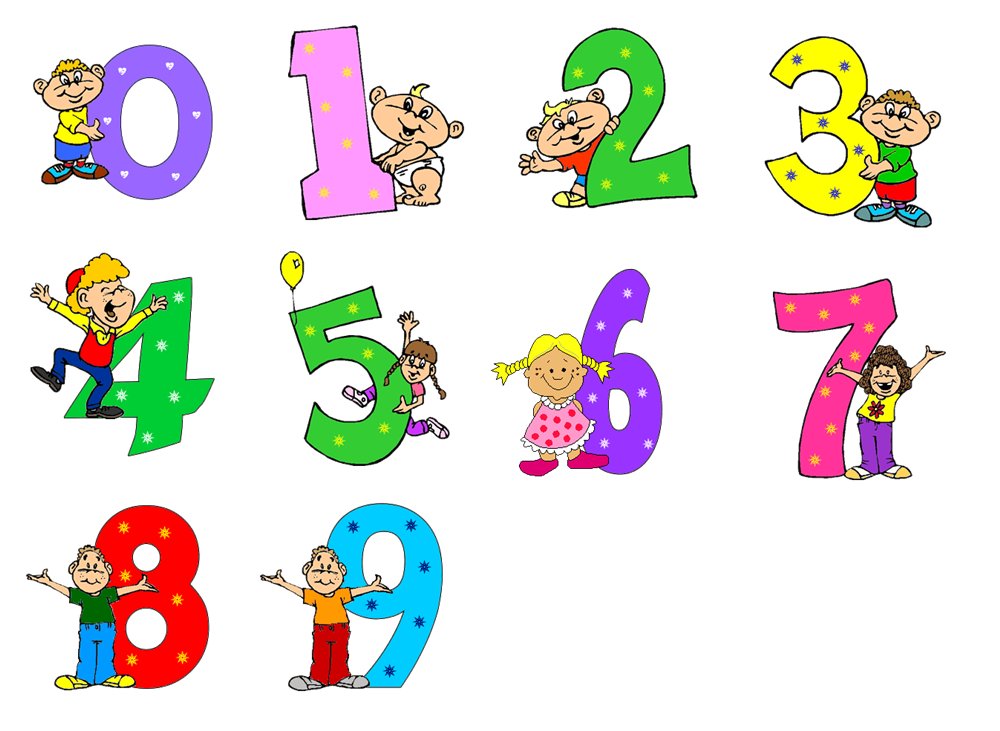 Kurią daugybos lentelę mokinsimės?
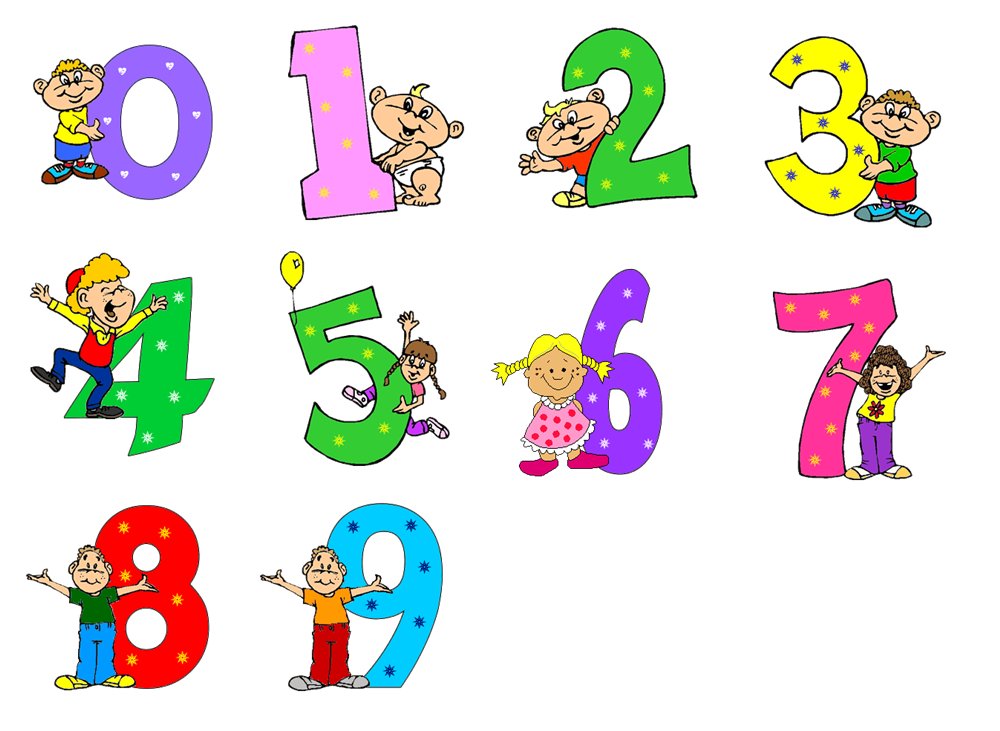 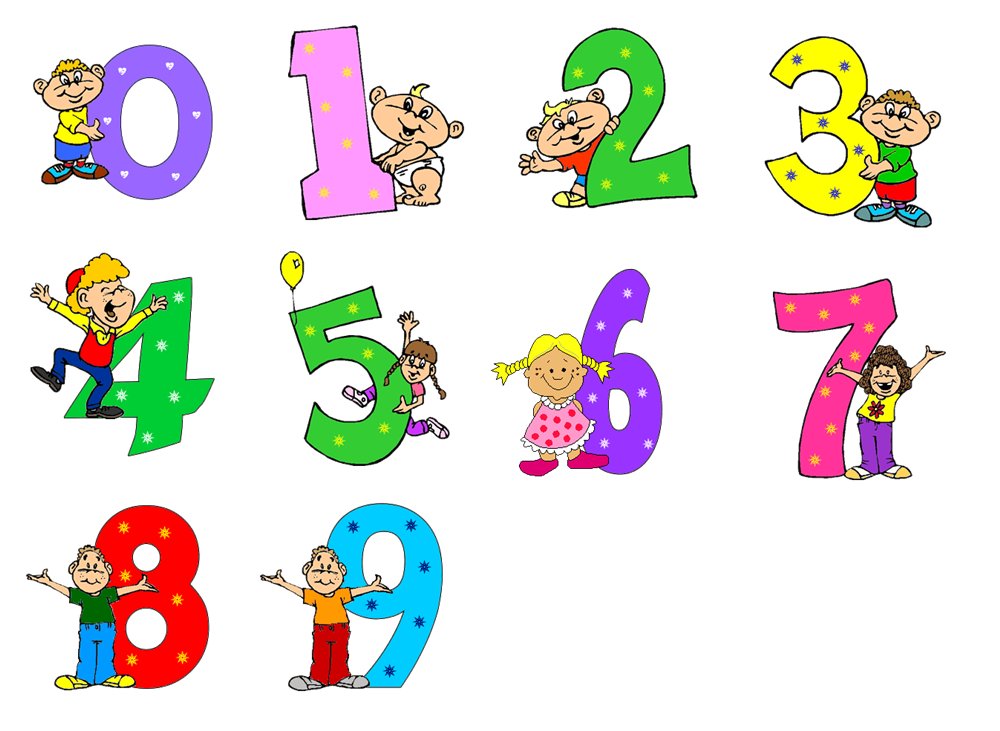 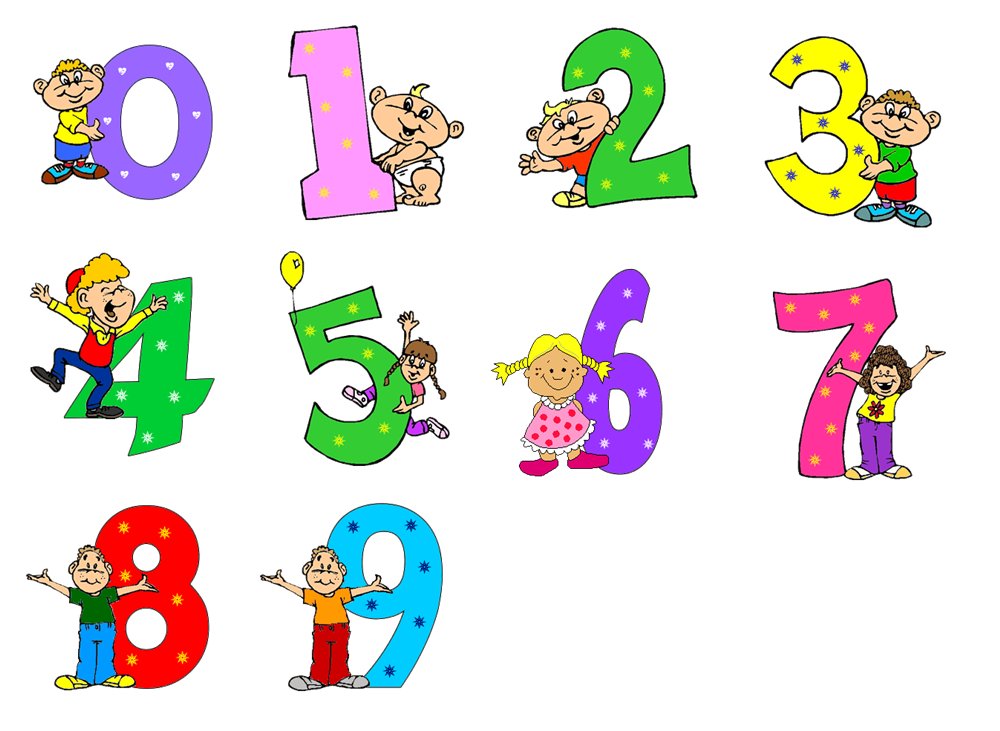 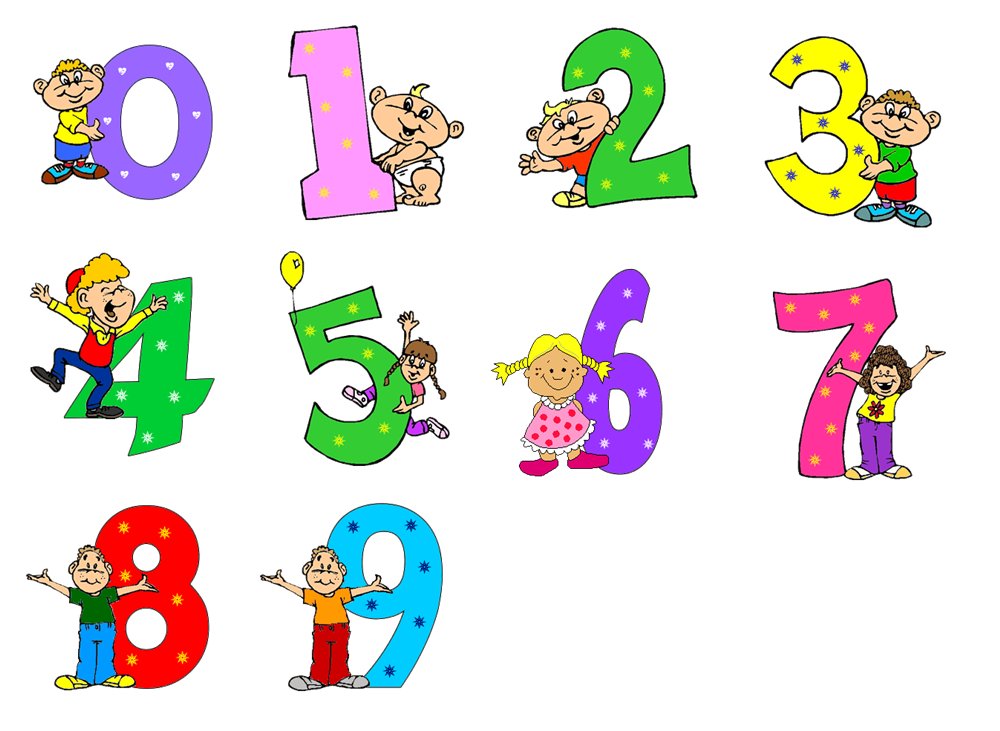 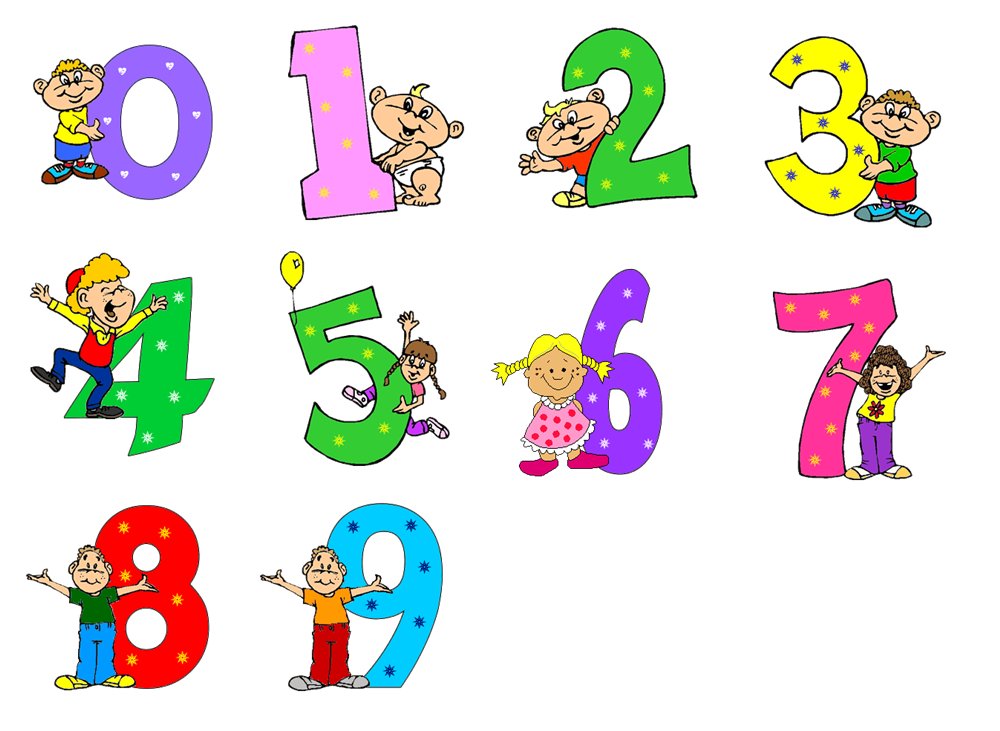 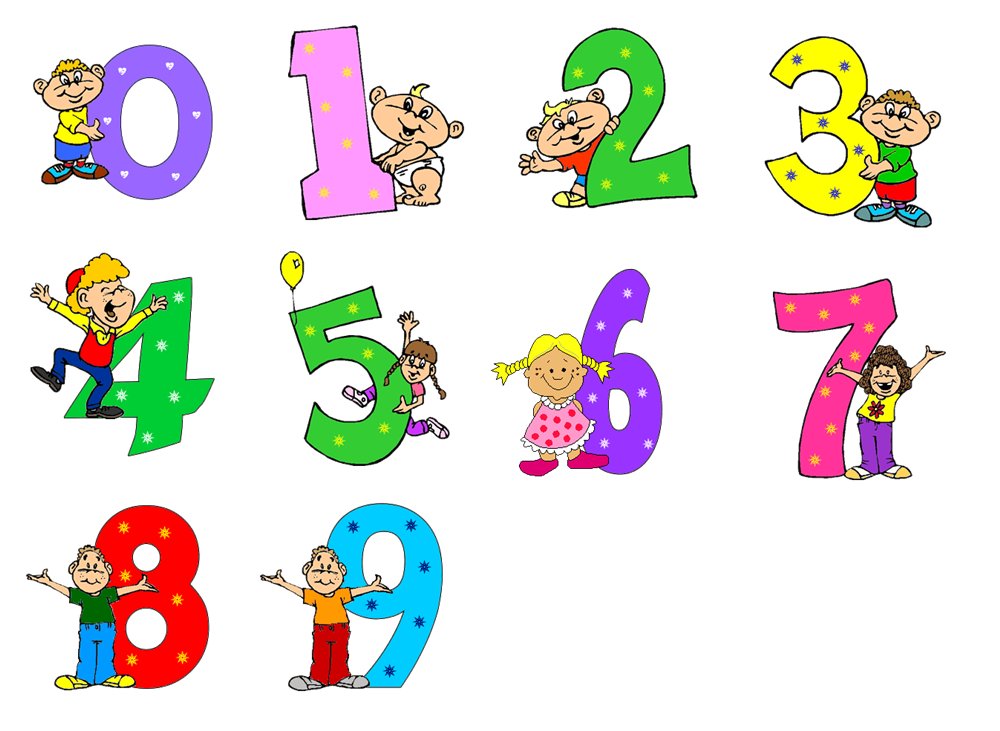 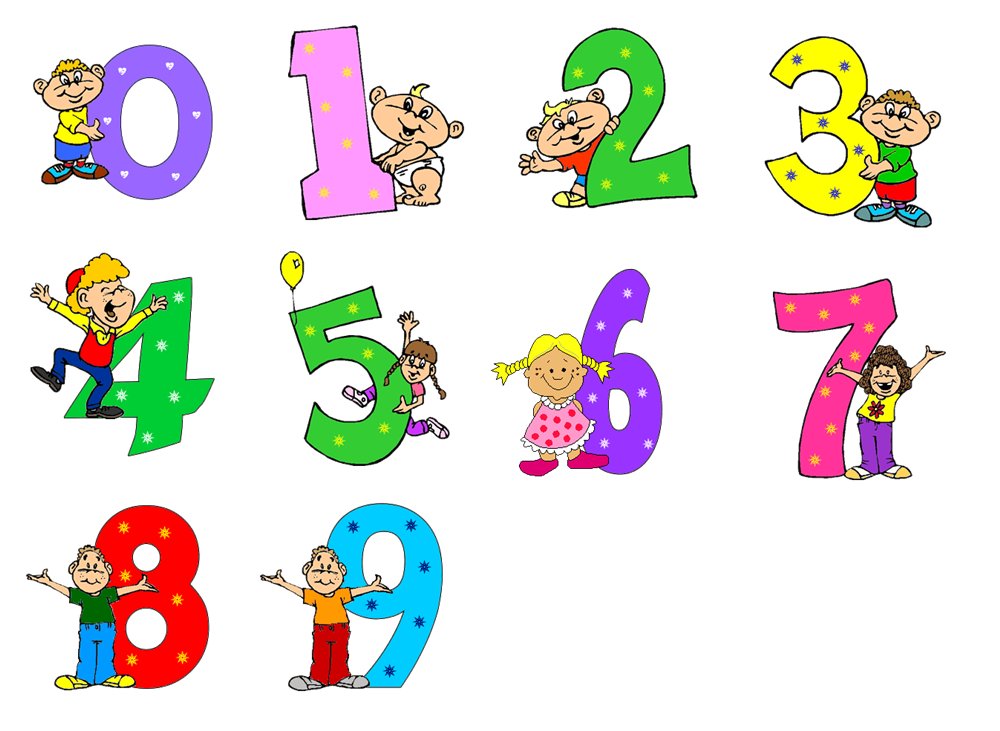 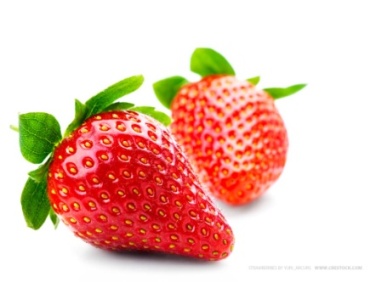 12
6
2  6
2  3
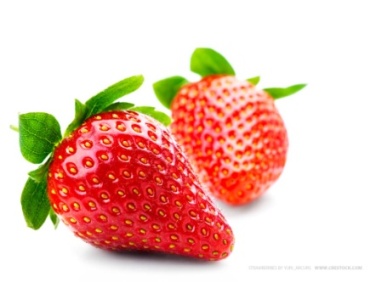 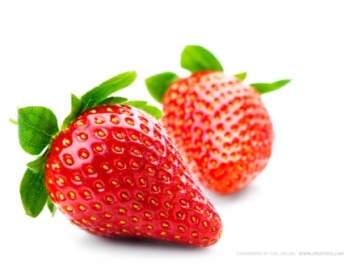 16
2  8
4
2  2
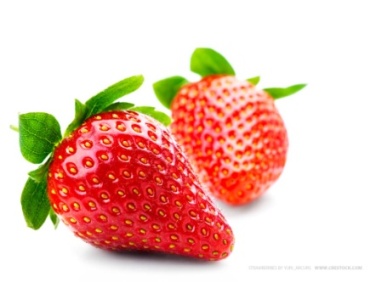 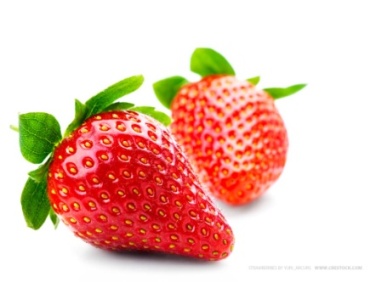 14
10
2  7
2  5
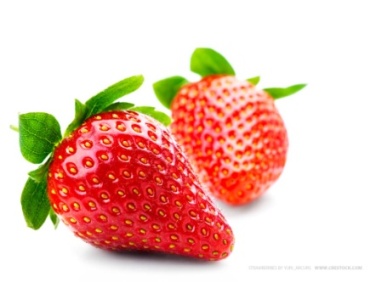 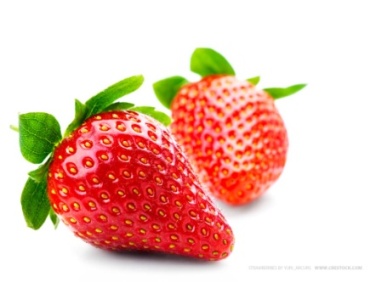 18
8
2  9
2  4
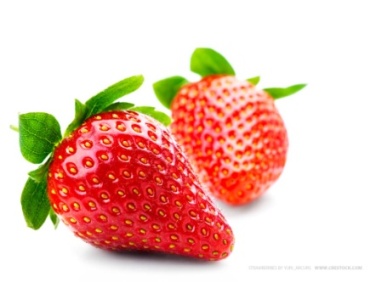 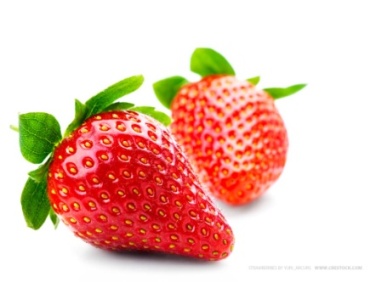 IŠEITI
ATGAL
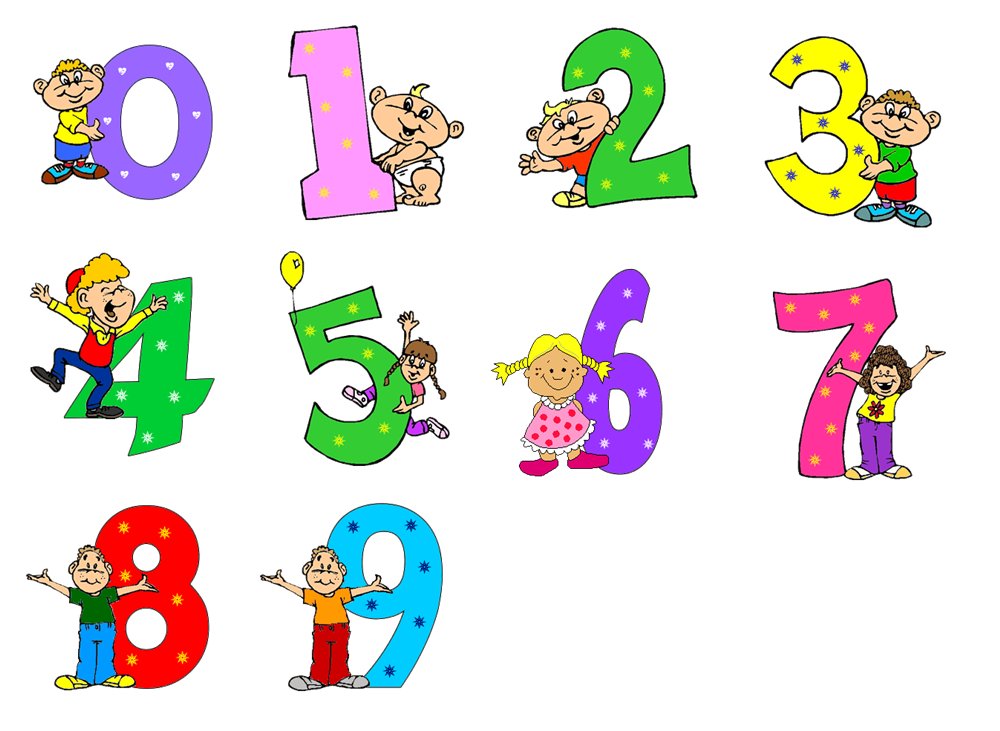 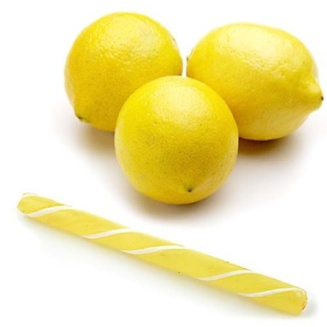 8
27
3  2
3  9
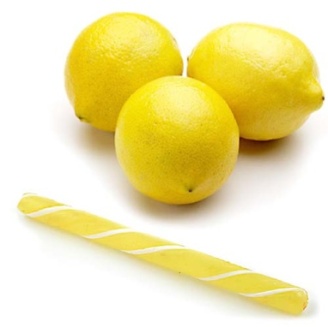 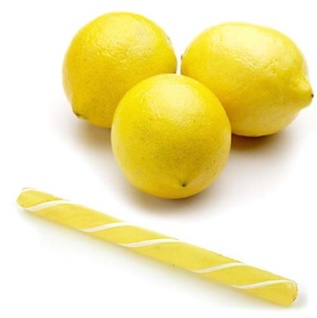 18
3  6
21
3  7
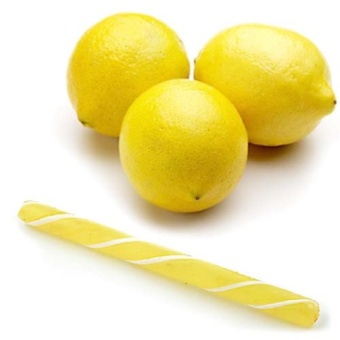 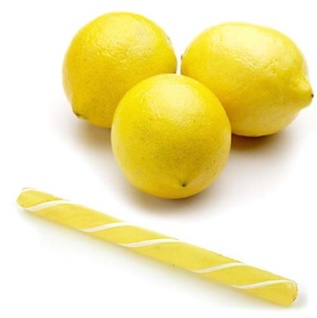 9
3  3
24
3  8
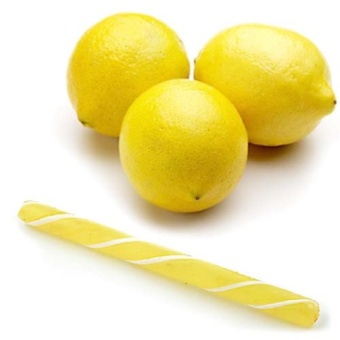 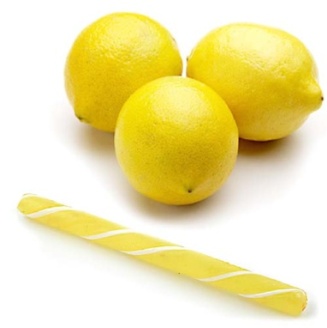 15
12
3  5
3  4
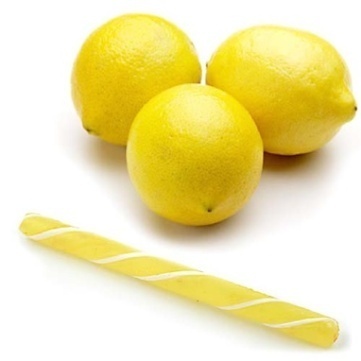 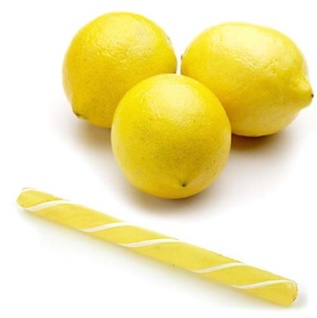 IŠEITI
ATGAL
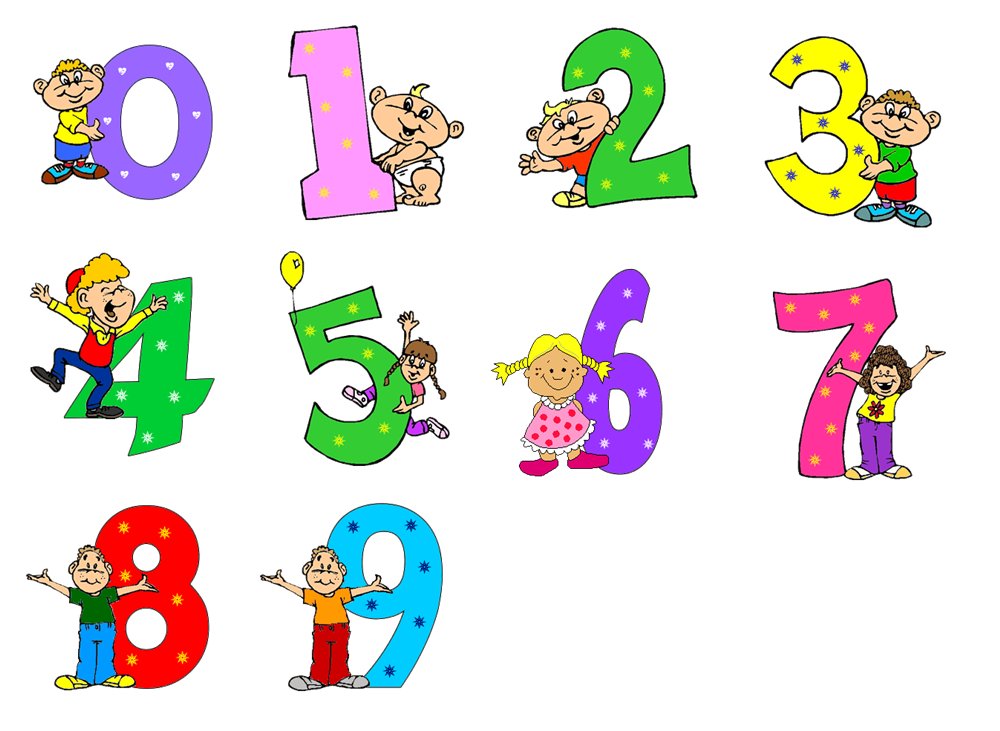 28
20
4  7
4  5
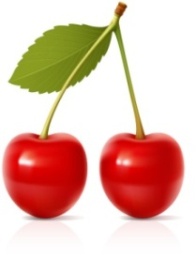 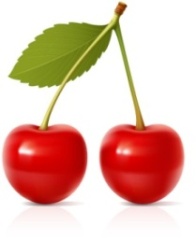 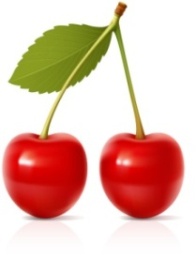 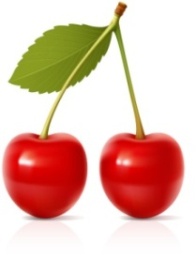 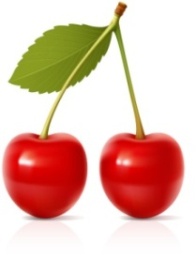 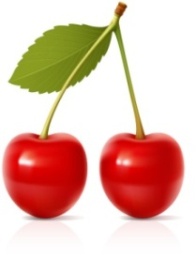 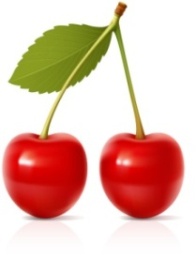 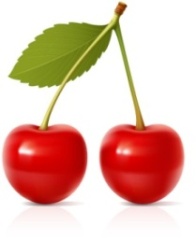 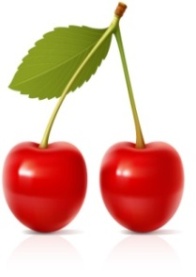 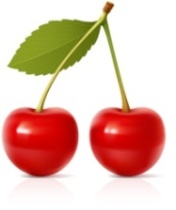 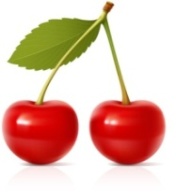 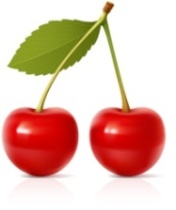 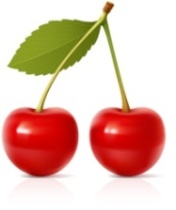 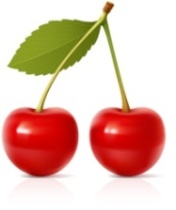 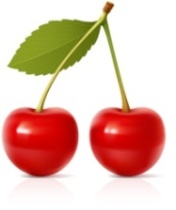 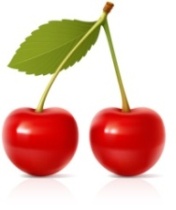 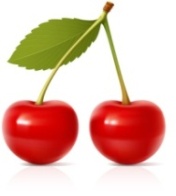 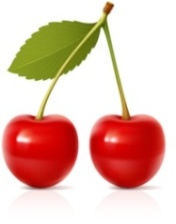 32
4  8
16
4  4
24
4  6
8
4  2
36
12
4  9
4  3
IŠEITI
ATGAL
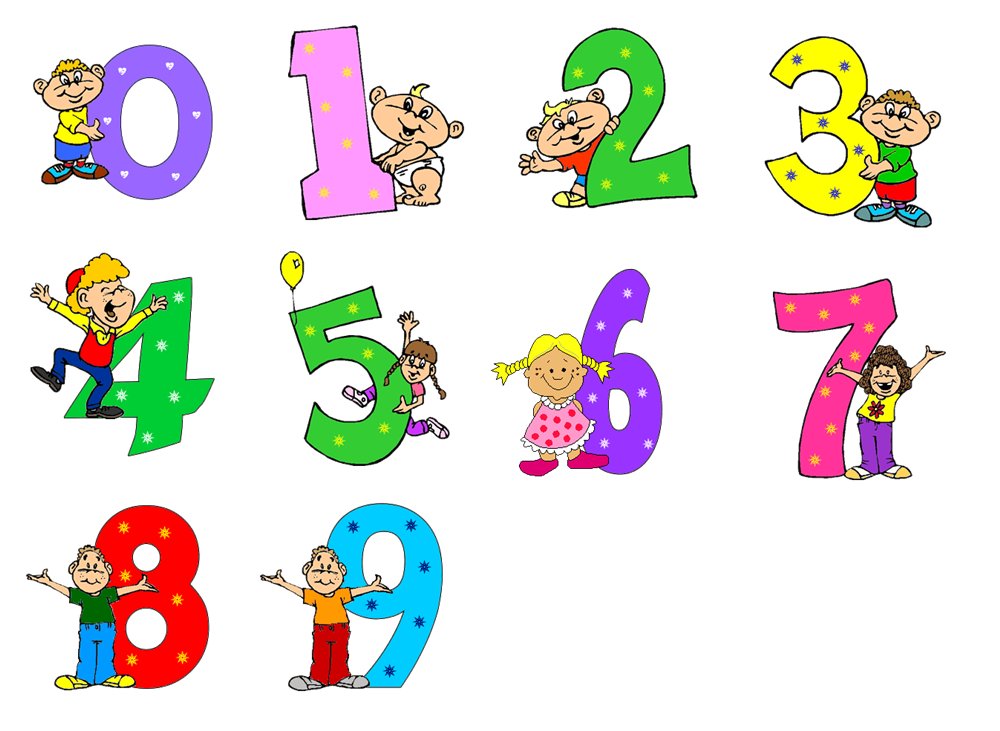 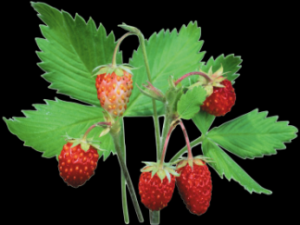 20
40
5  4
5  8
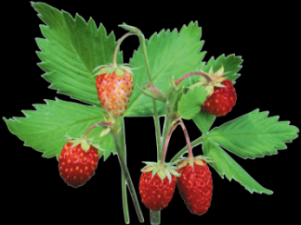 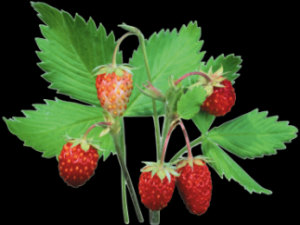 35
5  7
10
5  2
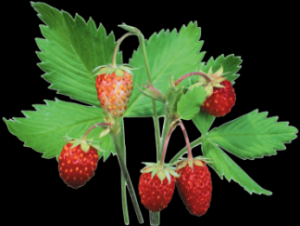 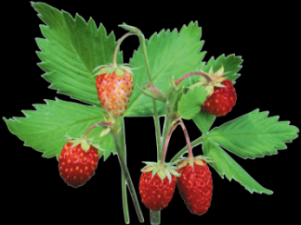 25
5  5
45
5  9
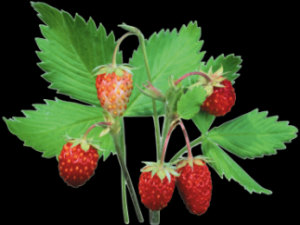 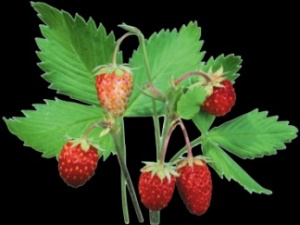 30
15
5  6
5  3
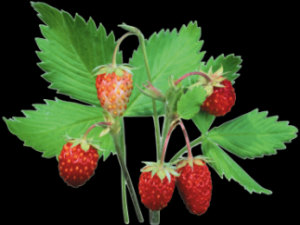 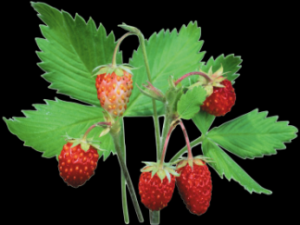 IŠEITI
ATGAL
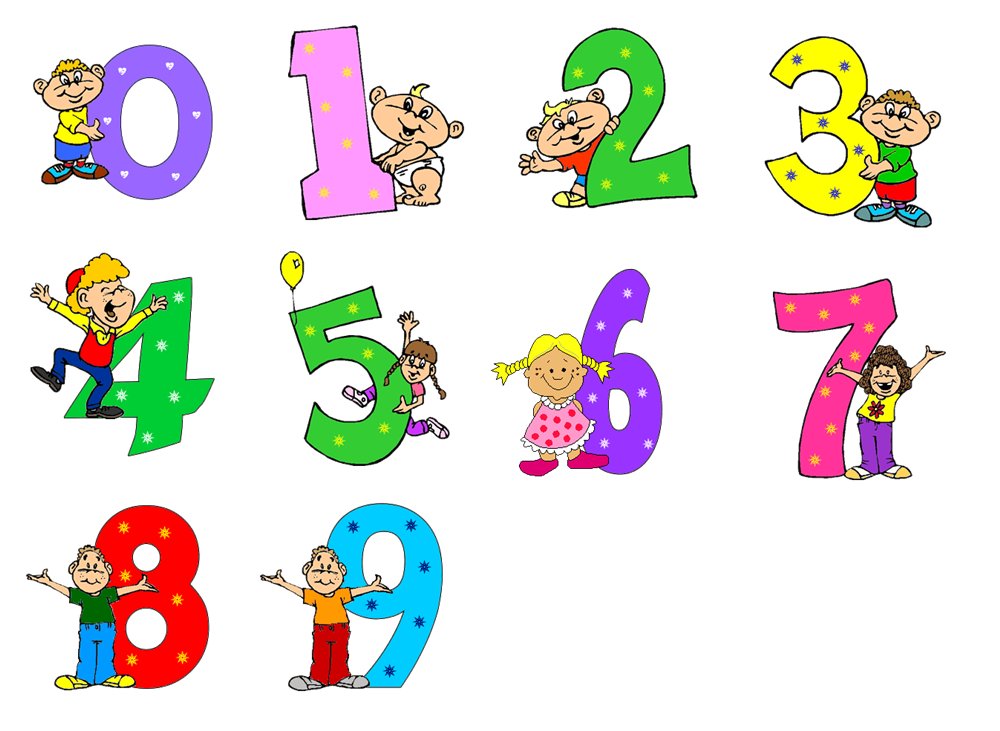 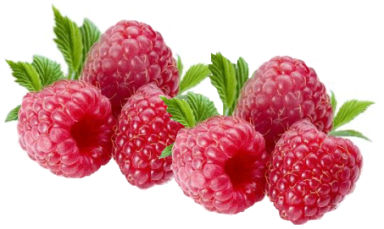 12
6  2
30
6  5
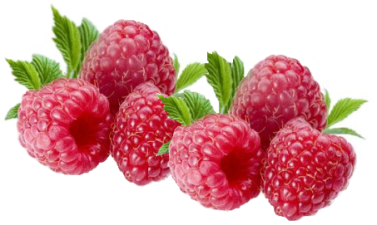 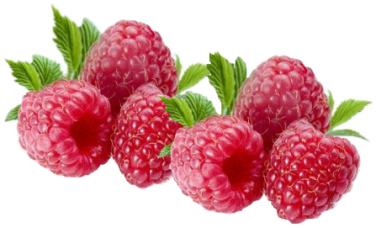 36
6  6
54
6  9
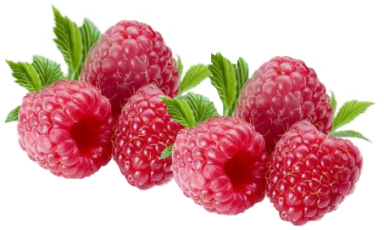 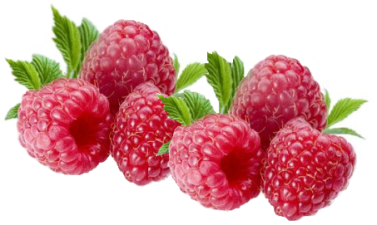 48
6  8
18
6  3
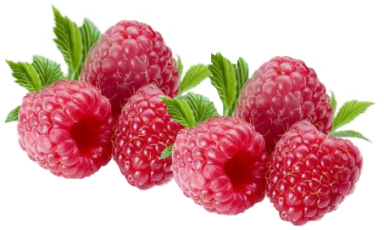 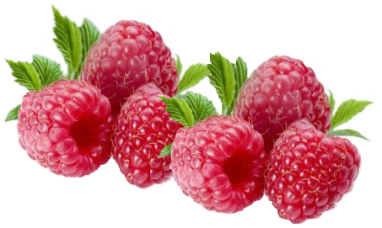 42
24
6  7
6  4
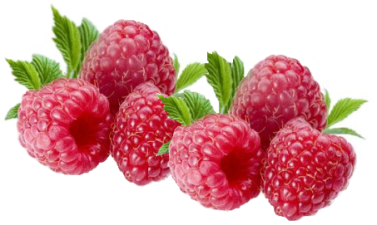 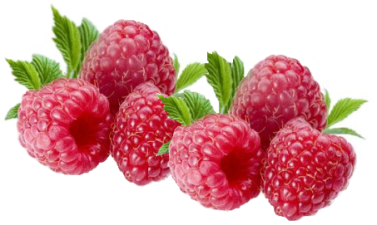 IŠEITI
ATGAL
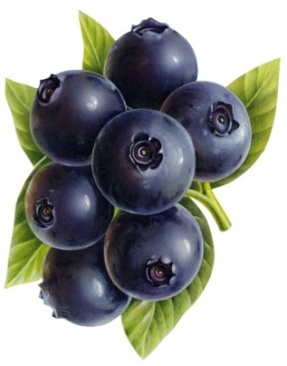 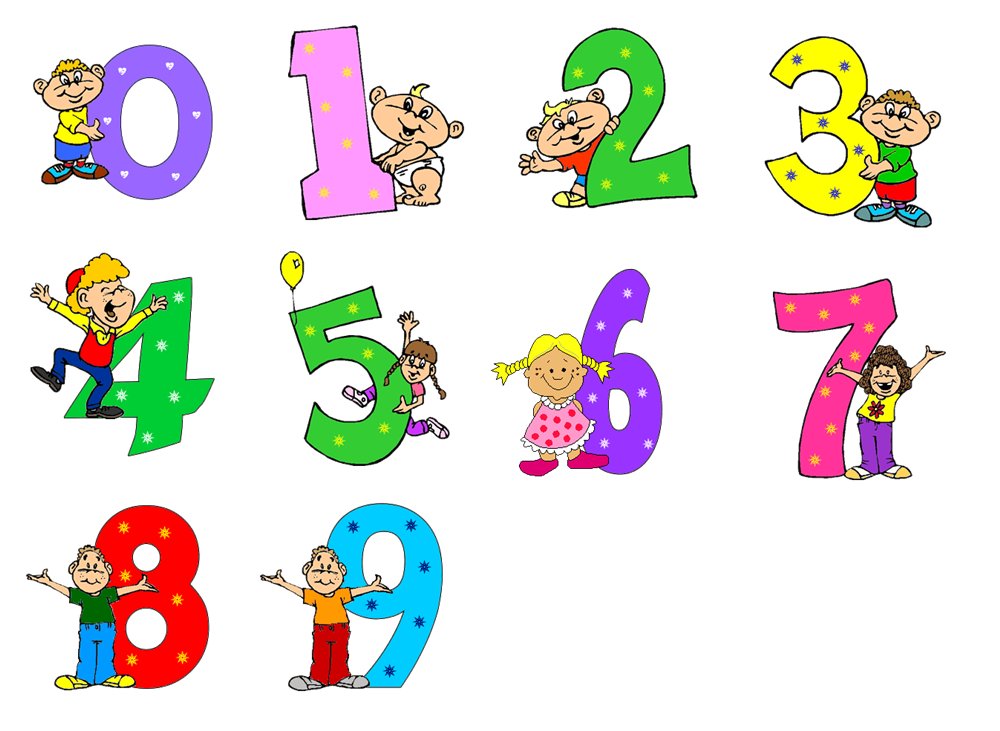 49
21
7  7
7  3
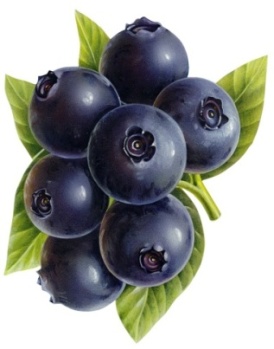 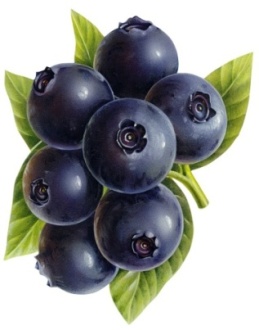 56
7  8
35
7  5
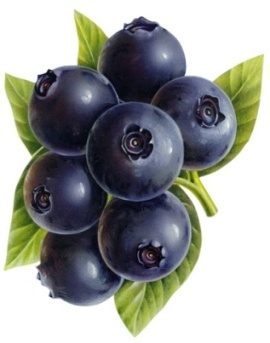 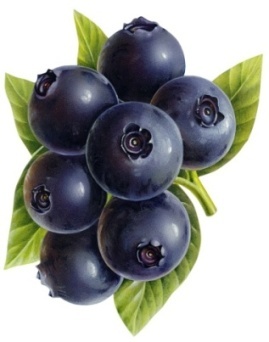 14
7  2
63
7  9
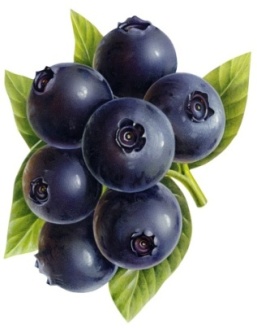 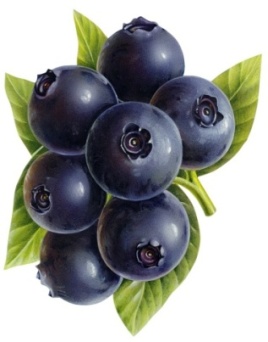 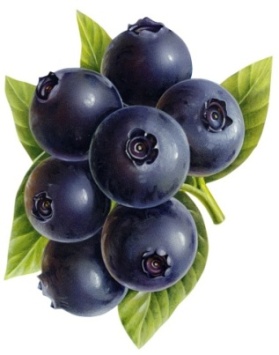 28
42
7  4
7  6
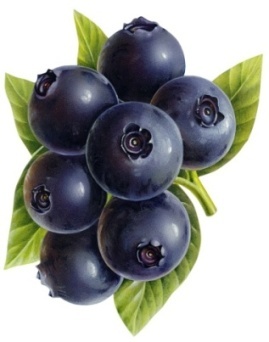 IŠEITI
ATGAL
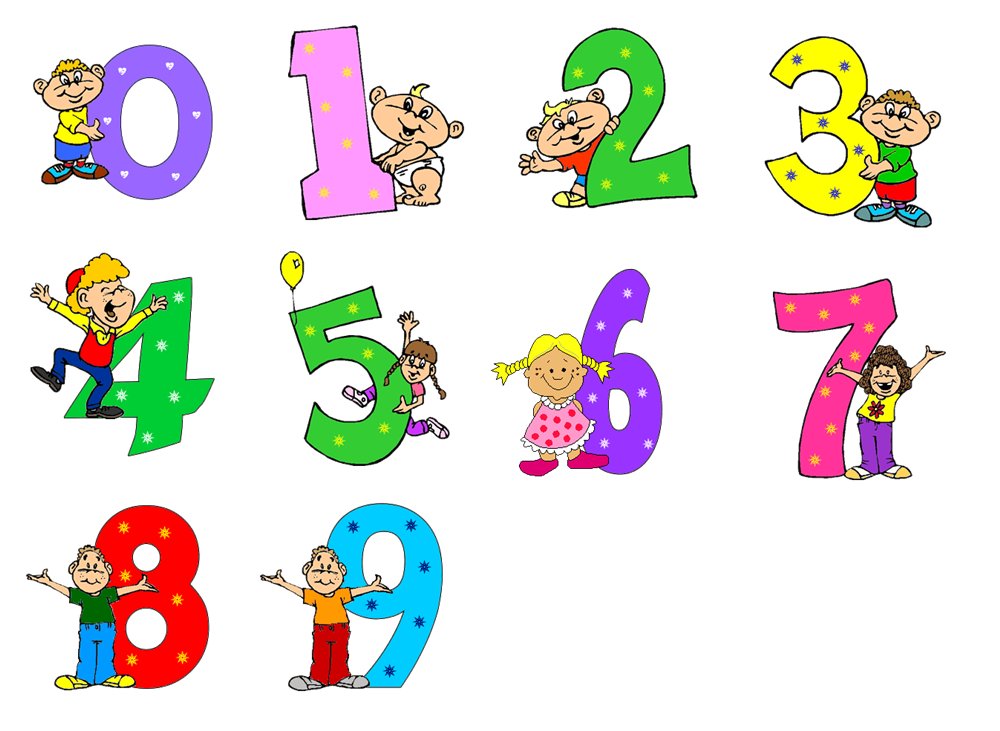 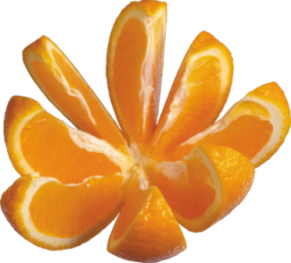 40
64
8  5
8  8
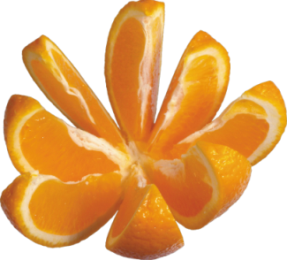 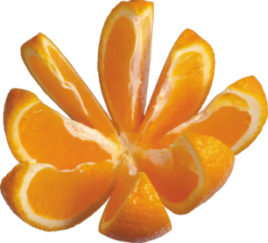 32
8  4
24
8  3
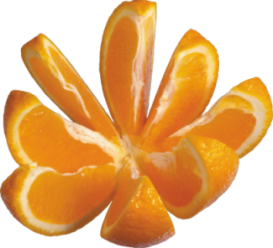 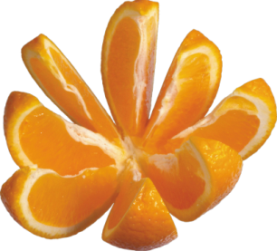 72
8  9
16
8  2
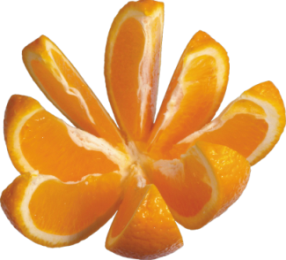 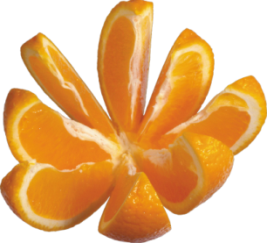 56
48
8  7
8  6
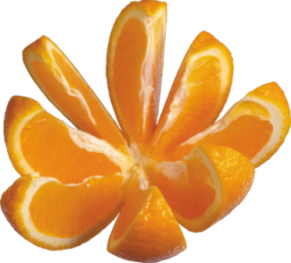 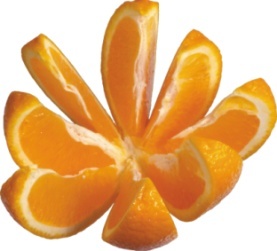 IŠEITI
ATGAL
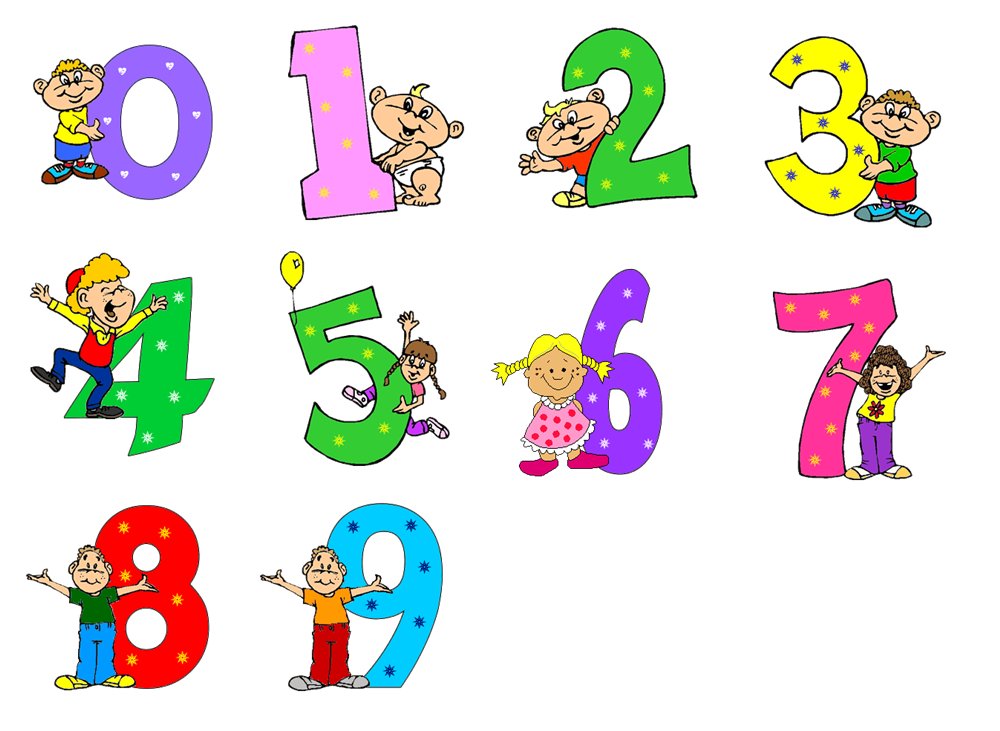 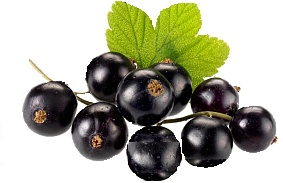 81
27
9  9
9  3
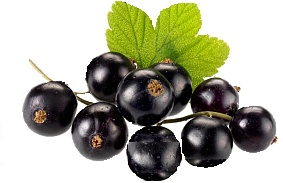 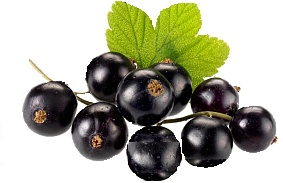 72
9  8
36
9  4
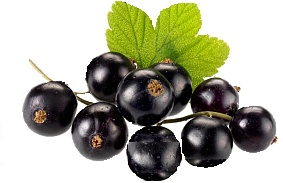 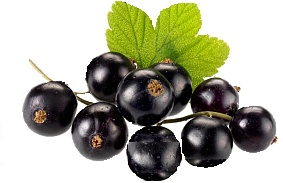 45
9  5
18
9  2
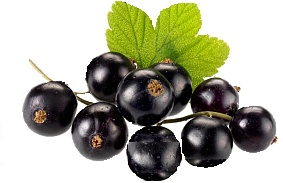 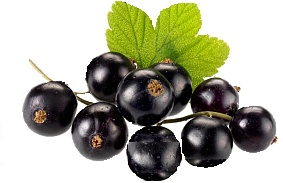 54
63
9  6
9  7
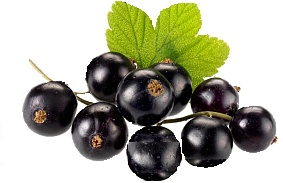 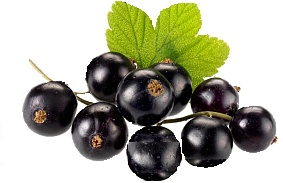 IŠEITI
ATGAL
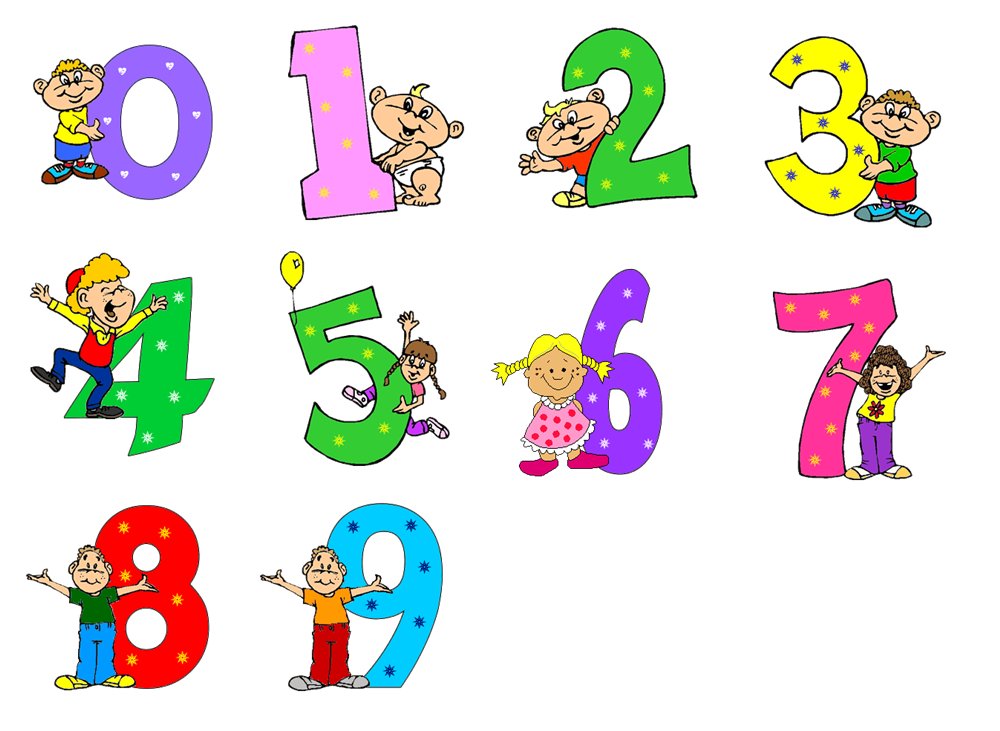 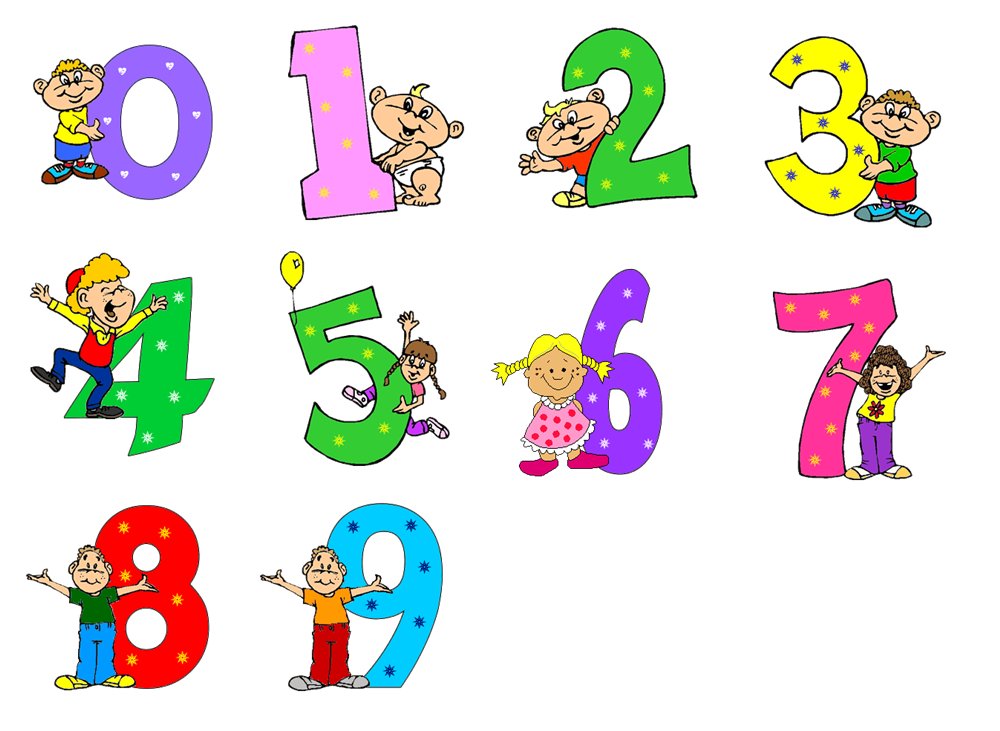 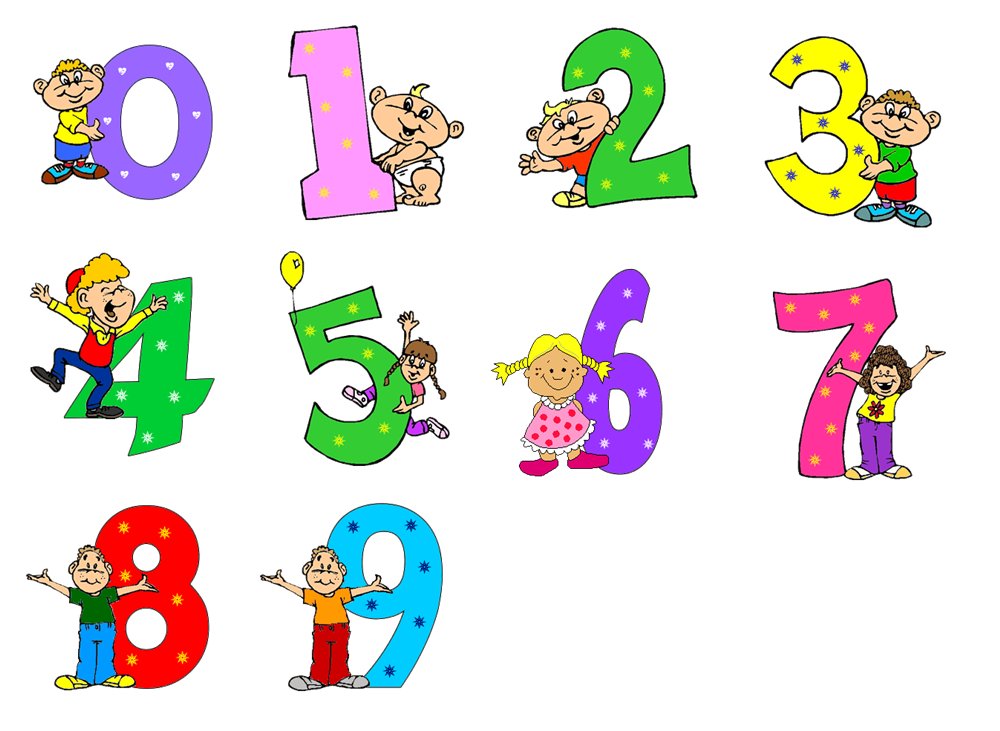 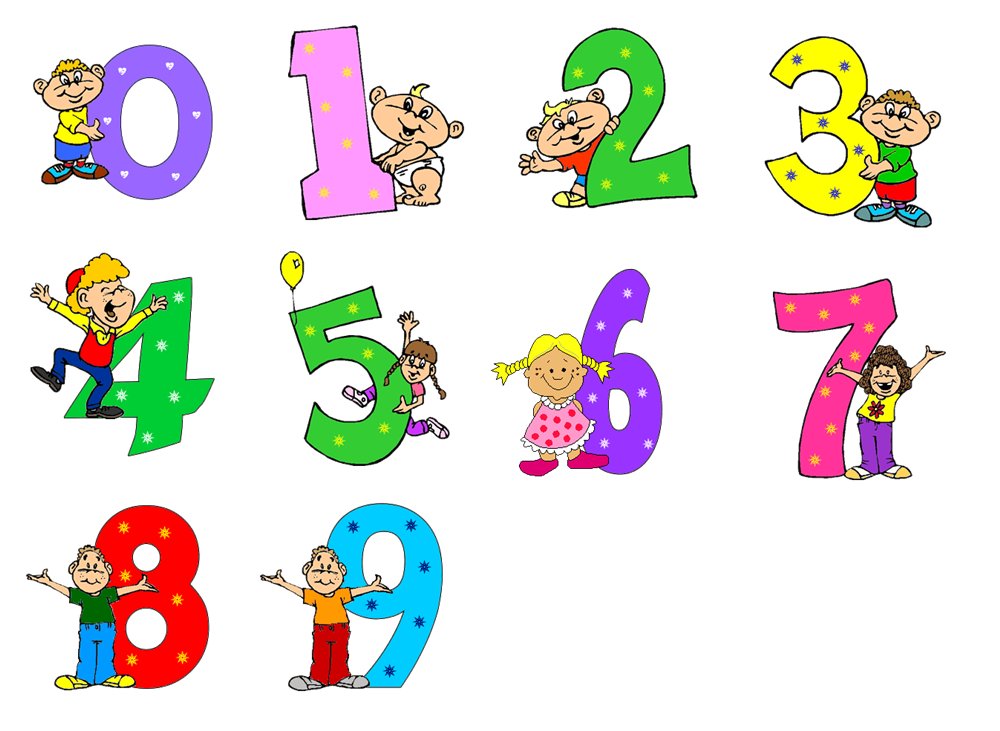 PABAIGA
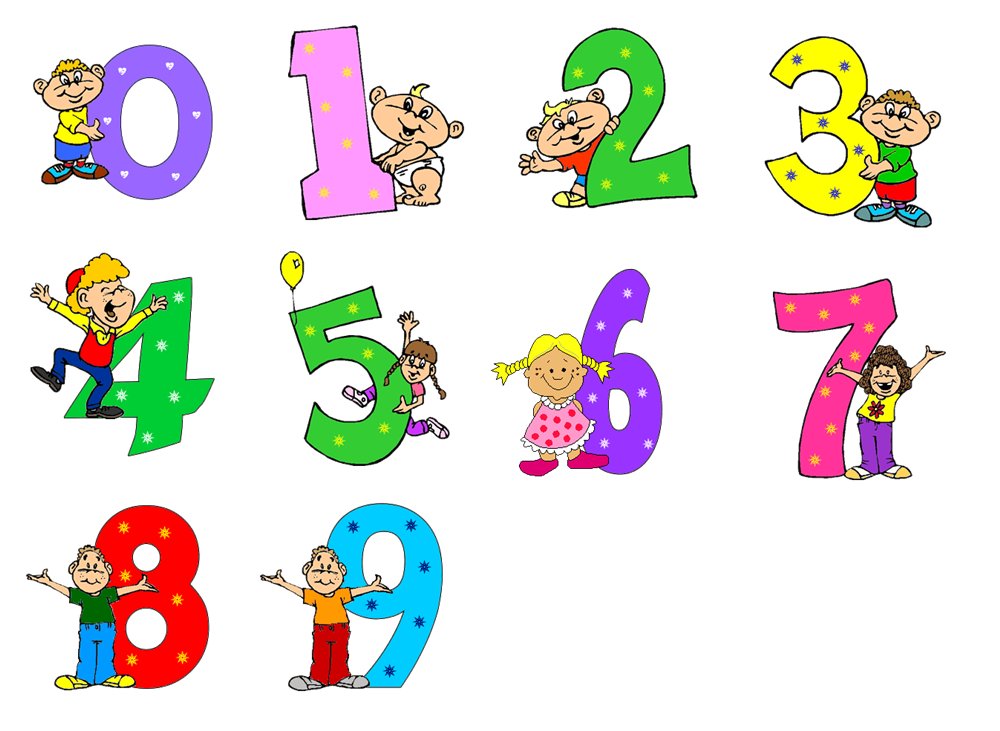 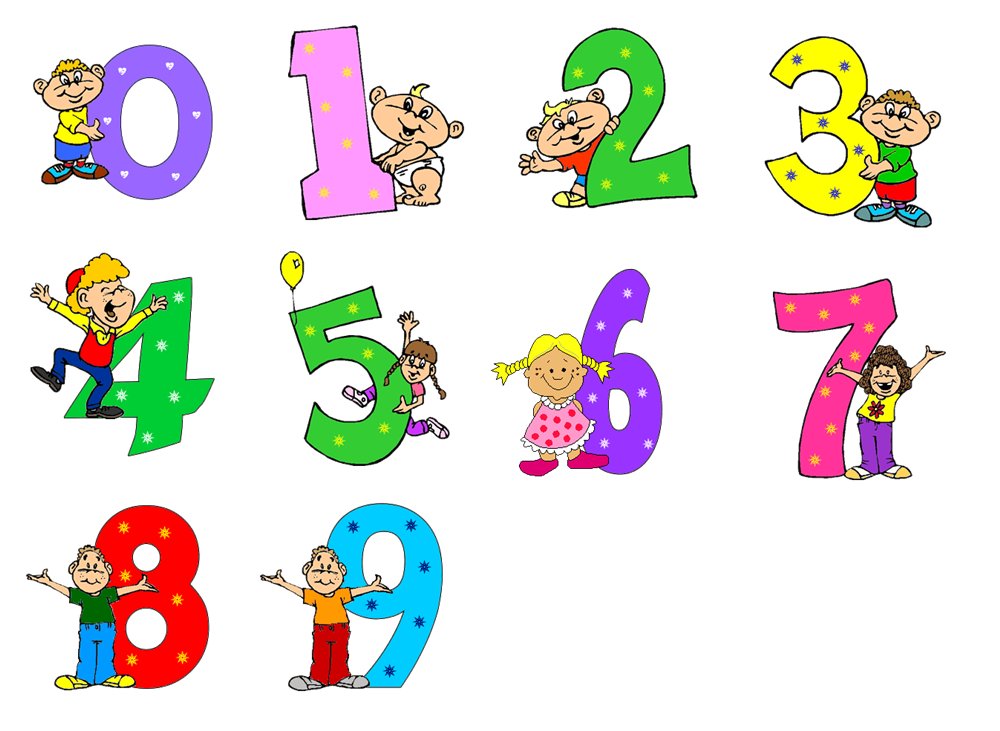 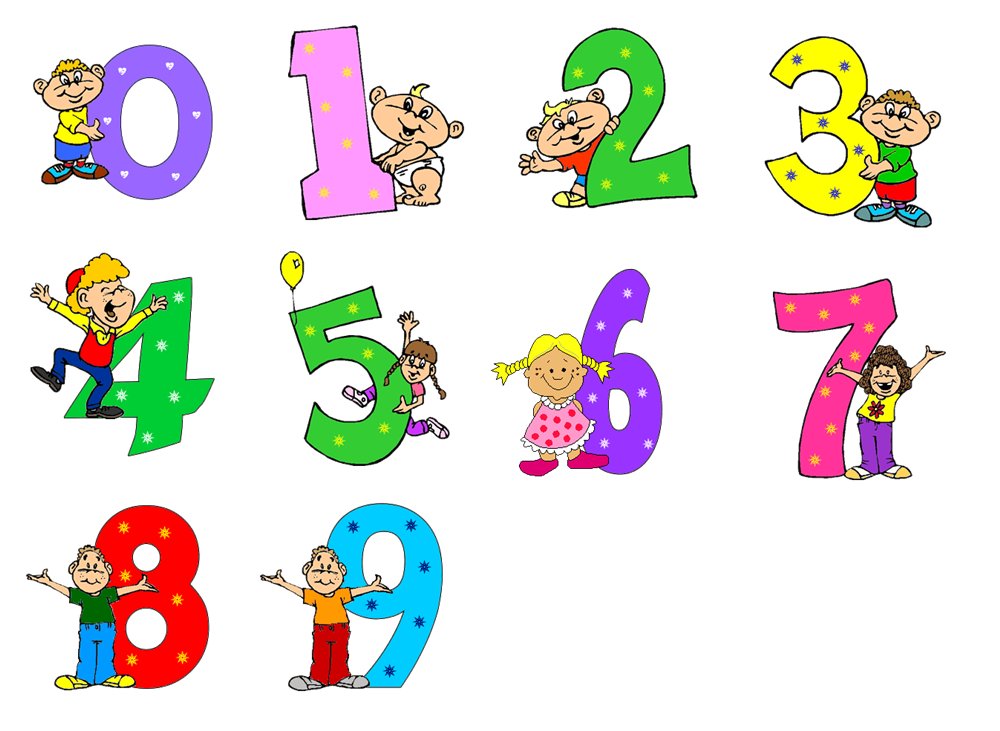 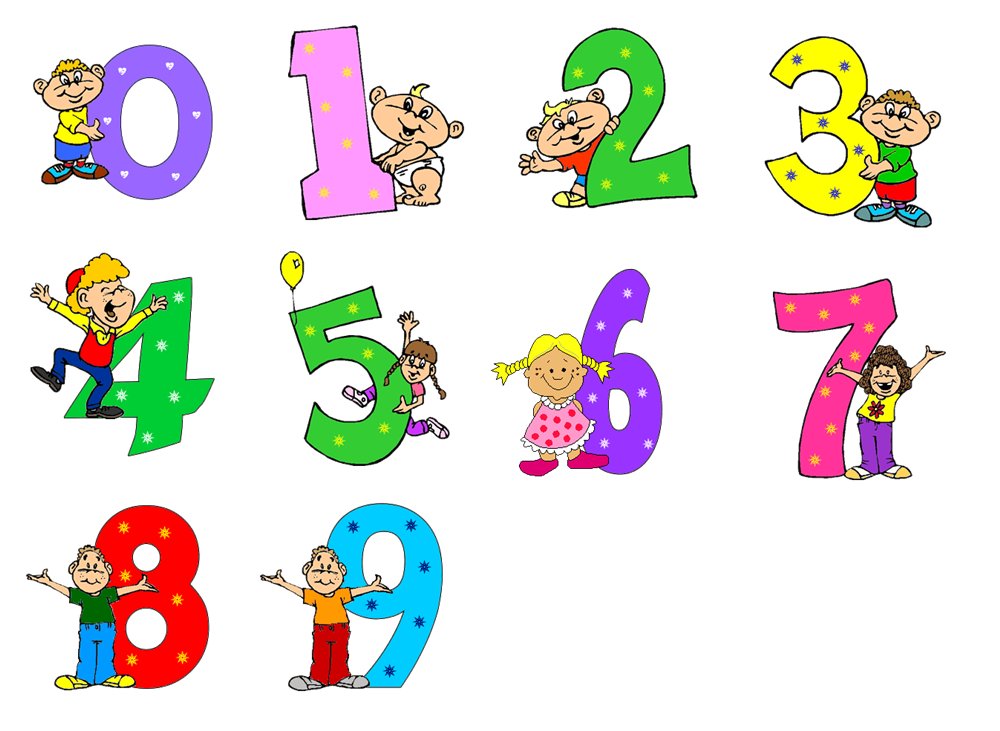 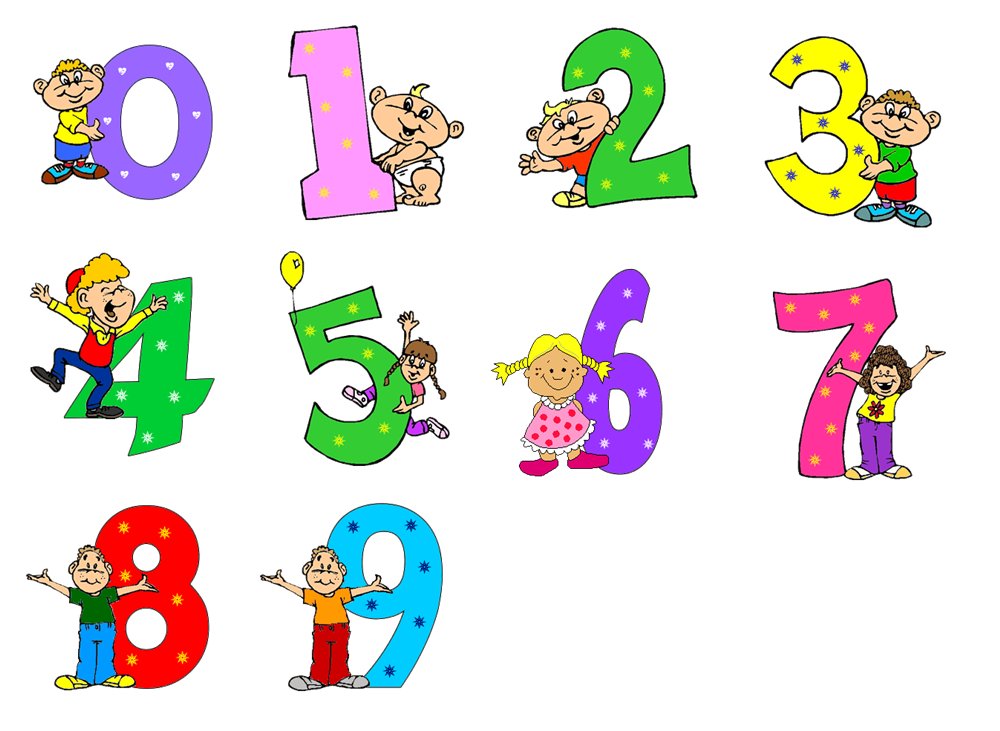 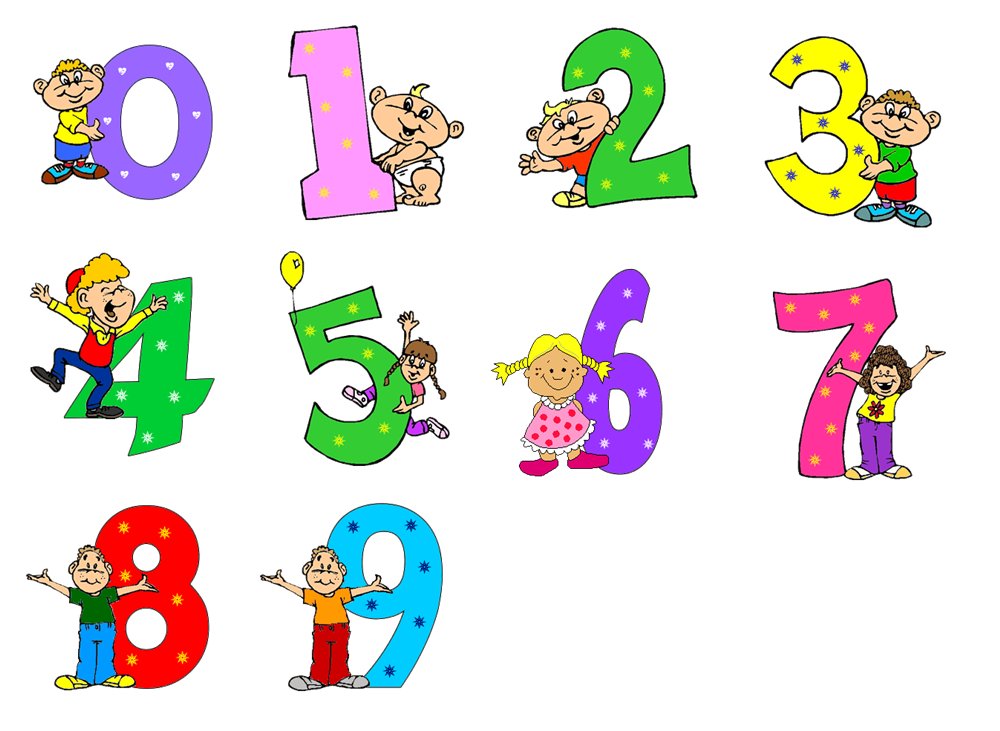